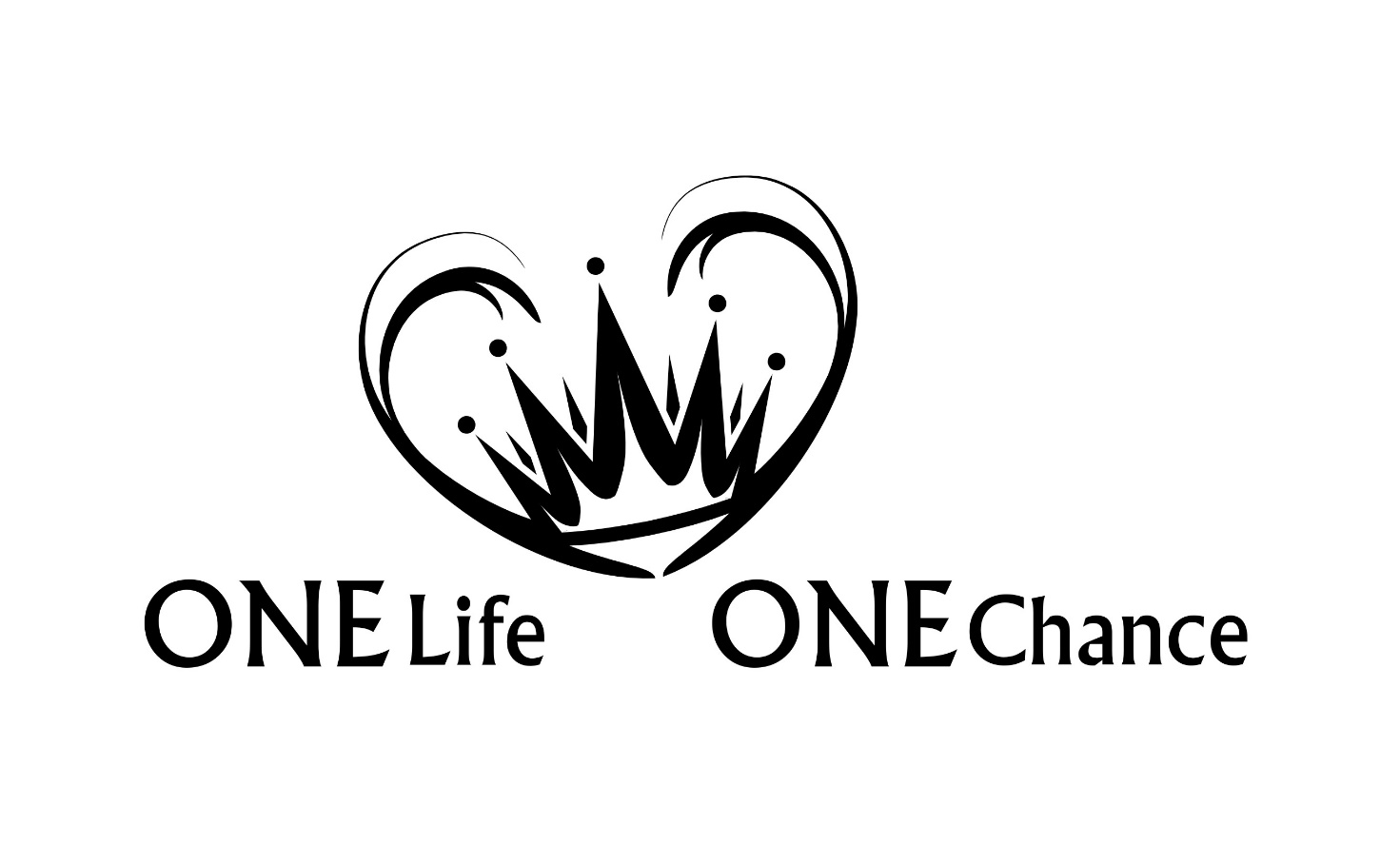 Titus Teil 2
Titus
Kapitel: 3 | Verse: 46
Pastoralbriefe:
Timotheus  Ephesus  
gegründet anlässlich 3. Missionsreise um ca. 53 n.Chr.
Titus  Gemeinden in Kreta  
gegründet anlässlich 5. Missionsreise um ca. 64 n.Chr.
H
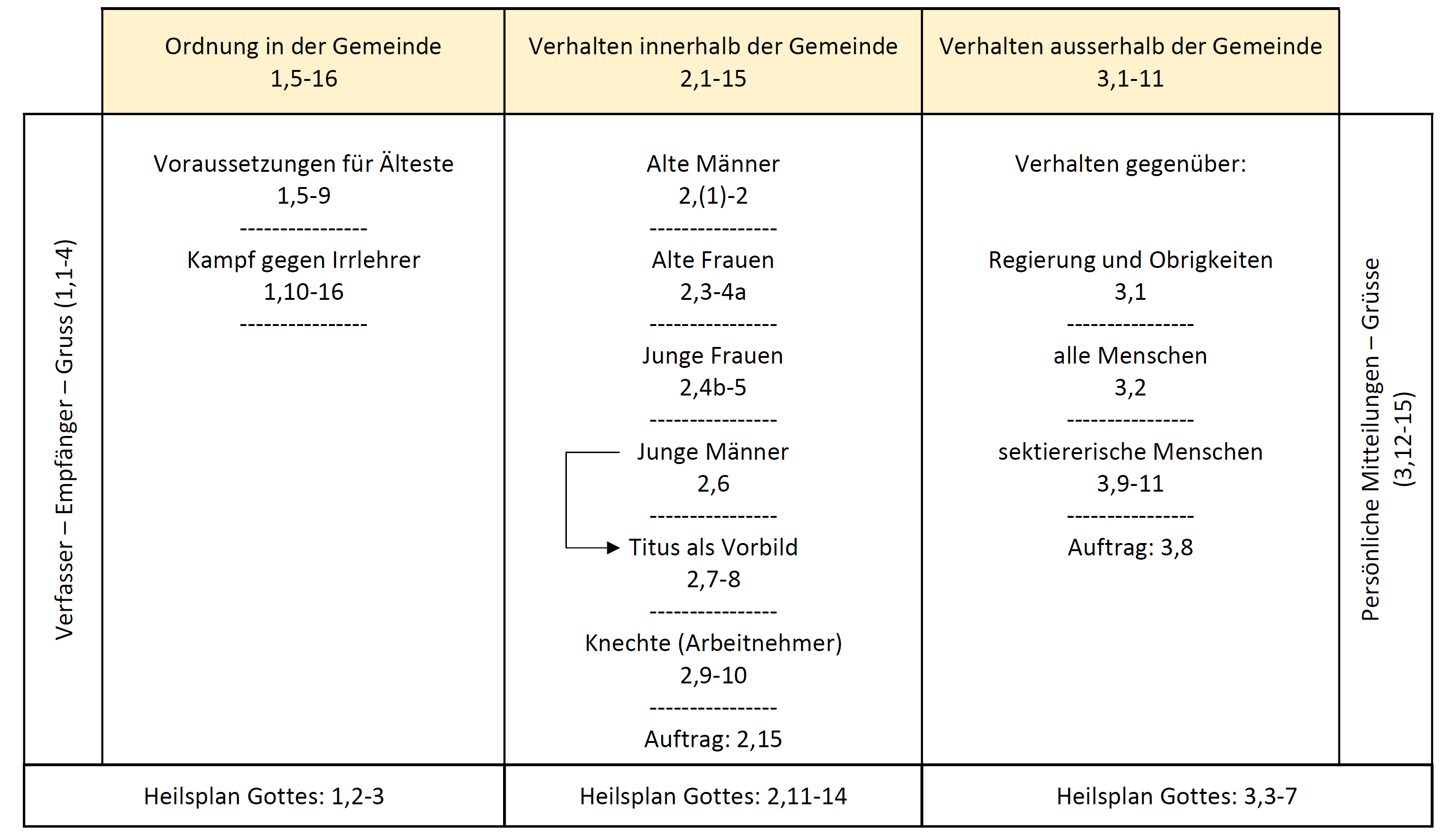 Der Herr hat durch SEIN Leben, SEIN Leiden, SEINEN 
Tod und SEINER Auferstehung SEIN Werk auf Erden getan!
Nun sind wir an der Reihe! Wir sind angehalten, 
eifrig gute Werke zu tun!
"Jesus sprach nun wieder zu ihnen: Friede euch! Wie der 
Vater mich ausgesandt hat, sende ich auch euch. 22 Und 
als er dies gesagt hatte, hauchte er sie an und spricht zu 
ihnen: Empfangt Heiligen Geist!" (Joh 20,21)
"Glaubwürdig ist das Wort, und ich will, dass du dies 
mit allem Nachdruck bekräftigst, damit die, welche 
an Gott gläubig wurden, darauf bedacht sind, 
eifrig gute Werke zu tun." (3,8)
Der Herr wird zu SEINER Zeit das Werk vollenden

	 Bei der Wiederkunft des Herrn für die Gemeinde
"Indem wir die glückselige Hoffnung erwarten und 
die Erscheinung der Herrlichkeit des großen Gottes 
und unseres Retters Jesus Christus." (Tit 2,13)
H
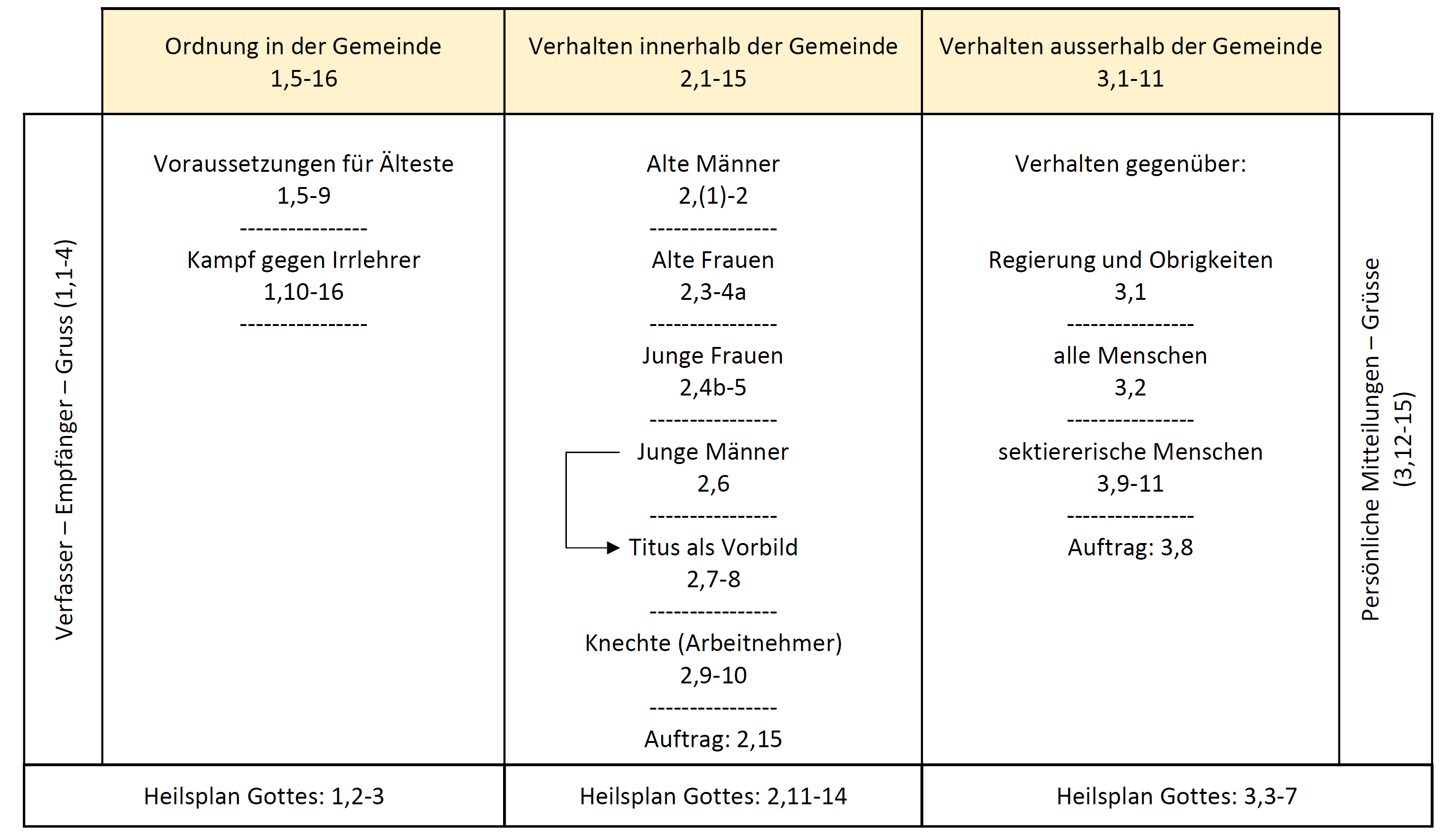 Der Herr hat durch SEIN Leben, SEIN Leiden, SEINEN 
Tod und SEINER Auferstehung SEIN Werk auf Erden getan!
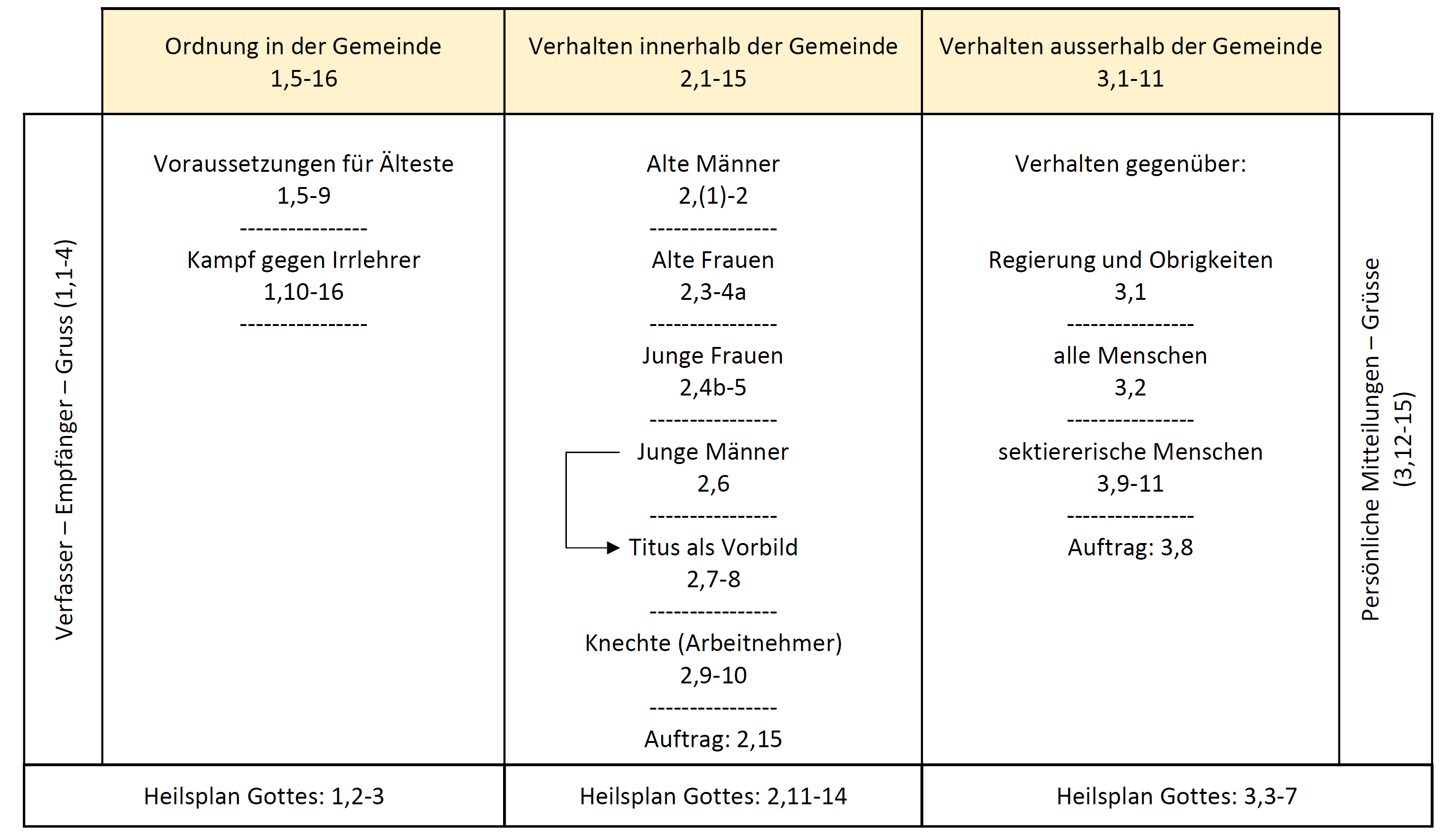 Grundsatz 1
Triff die richtige Wahl! 
Vieles hängt ab von der richtigen Leiterschaft
"Ich habe dich zu dem Zweck in Kreta zurückgelassen, damit du 
das, was noch mangelt, in Ordnung bringst und in jeder Stadt Älteste 
einsetzt, so wie ich dir die Anweisung gegeben habe: 6 wenn einer 
untadelig ist, Mann einer Frau, und treue Kinder hat, über die keine 
Klage wegen Ausschweifung oder Aufsässigkeit vorliegt. 7 Denn ein 
Aufseher muss untadelig sein als ein Haushalter Gottes, nicht 
eigenmächtig, nicht jähzornig, nicht der Trunkenheit ergeben, nicht 
gewalttätig, nicht nach schändlichem Gewinn strebend, 8 sondern 
gastfreundlich, das Gute liebend, besonnen, gerecht, heilig, beherrscht; 
9 einer, der sich an das zuverlässige Wort hält, wie es 
der Lehre entspricht, damit er imstande ist, sowohl 
mit der gesunden Lehre zu ermahnen als auch die 
Widersprechenden zu überführen." (1,5-9)
Die Pastoralbriefe betonen vier Haupteigenschaften, 
die ein Aufseher (Episcopos) mitbringen soll:
Moralische Qualitäten (Charakter)

Familienleben

Erfahrung

Verhältnis zur Welt
Anmerkung: Wir sollen uns davor hüten, Älteste und 
Nicht-Älteste mit unterschiedlichen Massstäben zu 
messen, weil wir sonst leicht zwei Klassen von Menschen 
in der Gemeinde hervorrufen. Vielmehr besteht die 
Vorbildfunktion eines Leiters gerade darin, dass er die für 
alle gültigen Massstäbe erfüllt.
"Poimen" bedeutet Pastor oder Hirte. 
Es ist Aufgabe der Leiterschaft, die Gemeinde zu weiden. 

"Presbyteros" heisst "Ältester". 
Dieses Wort „Ältester“ bezieht sich nicht primär auf das
physische Alter, sondern auf die geistliche Reife eines Christen.
 
"Episcopos" bedeutet “Aufseher” oder “Bischof”. 
„Epi“ heisst „über“;  „Scopos“ heisst "sehen".
Älteste brauchen Schutz
„Wider einen Ältesten nimm keine Klage an, ausser 
bei zwei oder drei Zeugen.“ (1Tim 5,19)
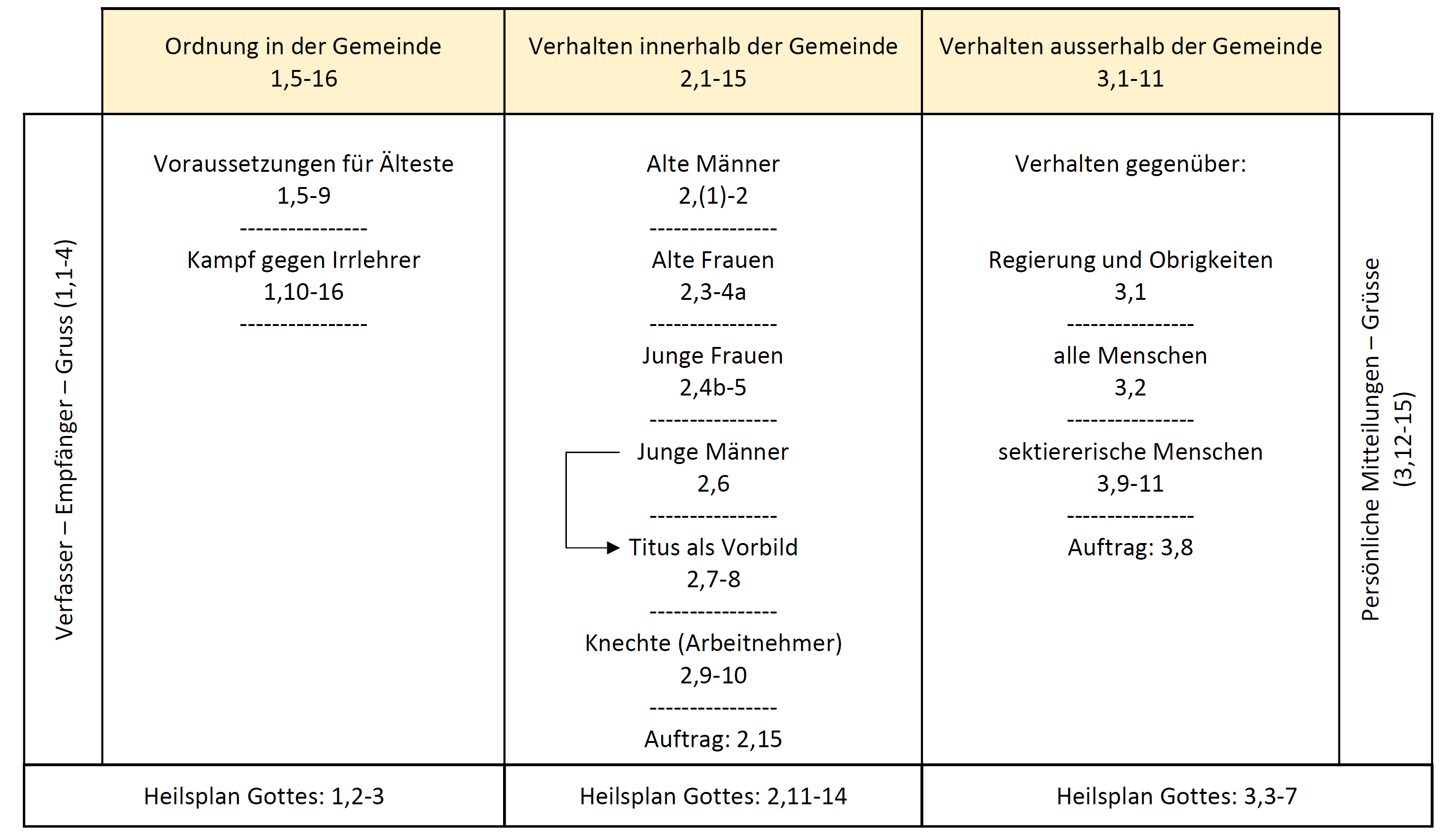 Grundsatz 2
Beschütze die Gemeinde!
Gemeinde ist eine "Lehr-Organisation"
"Denn es gibt viele widerspenstige und leere Schwätzer 
und Verführer, besonders die aus der Beschneidung. 
11 Denen muss man den Mund stopfen, denn sie bringen 
ganze Häuser (Familien) durcheinander mit ihrem 
ungehörigen Lehren um schändlichen Gewinnes willen." 
						(Tit 1,10-11)
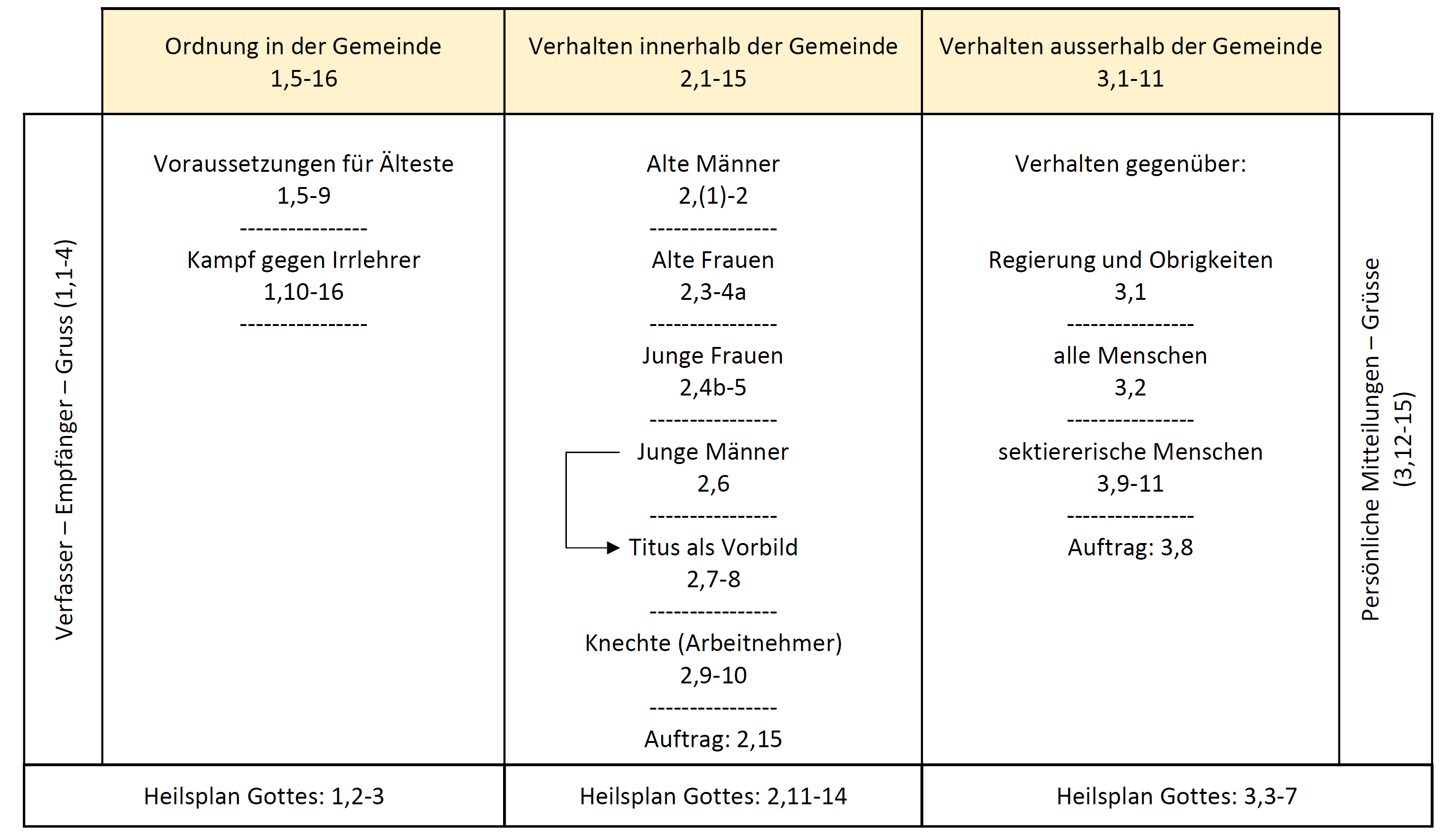 Grundsatz 2
Beschütze die Gemeinde! 
Gemeinde ist eine "Lehr-Organisation"
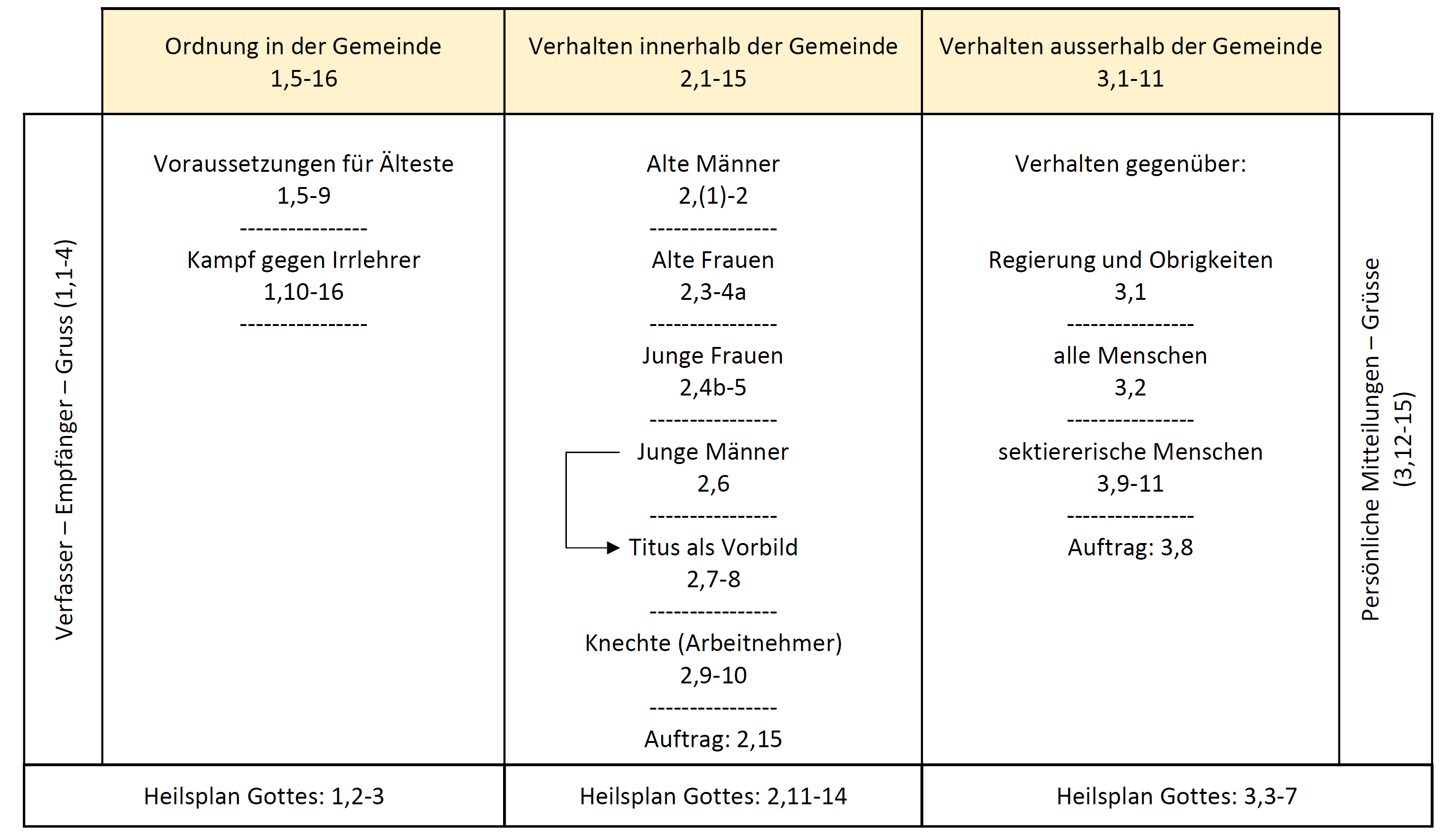 "Du aber rede, was der gesunden Lehre entspricht: …" 				(2,1)
Grundsatz 3
Lehre die Gemeinde (mache zu Jünger)!
Als Lehrer und Vorbild
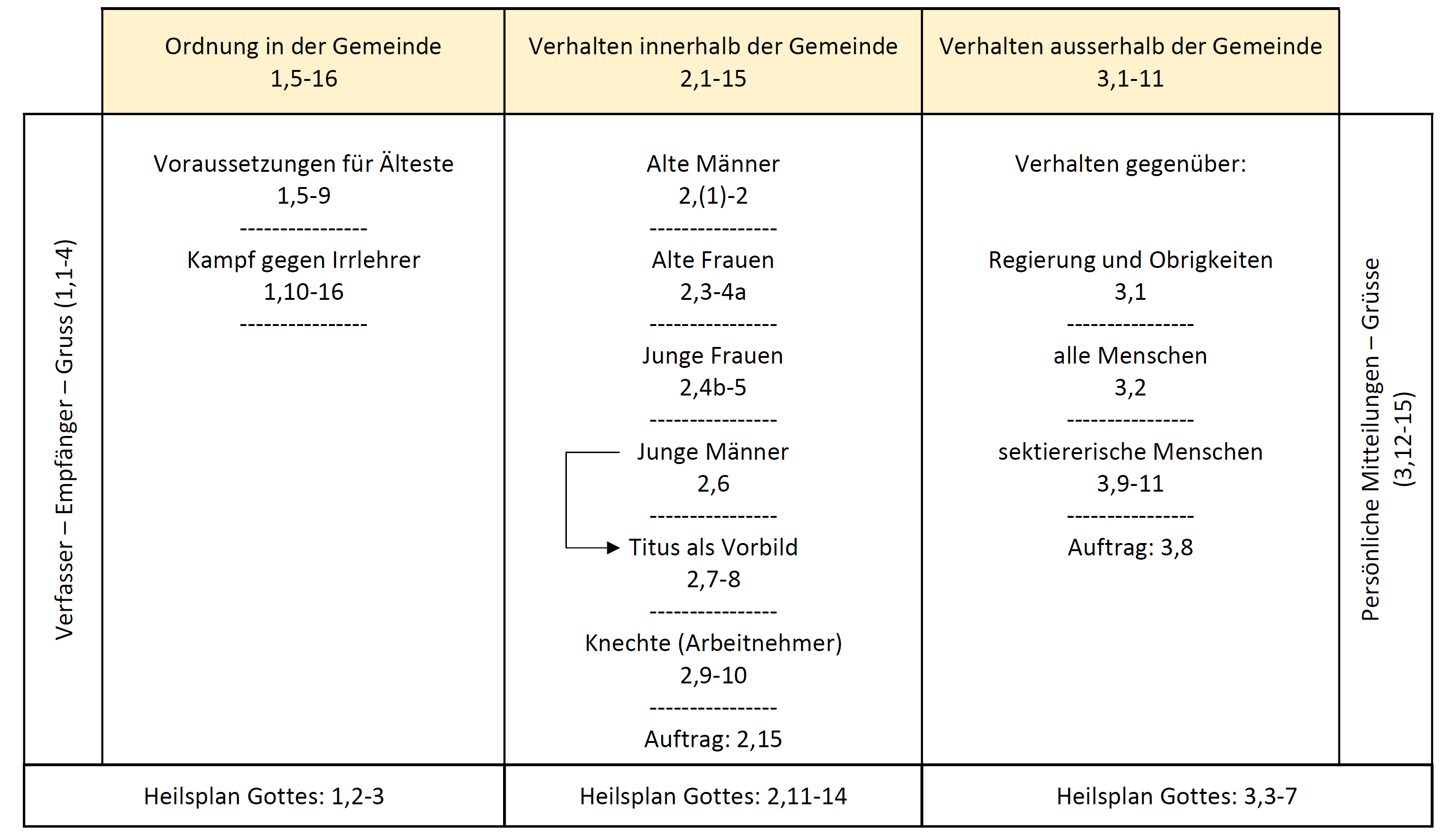 "Dieses sollst du lehren und mit allem Nachdruck ermahnen und zurechtweisen. Niemand soll dich gering schätzen!" (2,15)
Grundsatz 4
Bleibe dran! 
Auch in schwierigen Zeiten
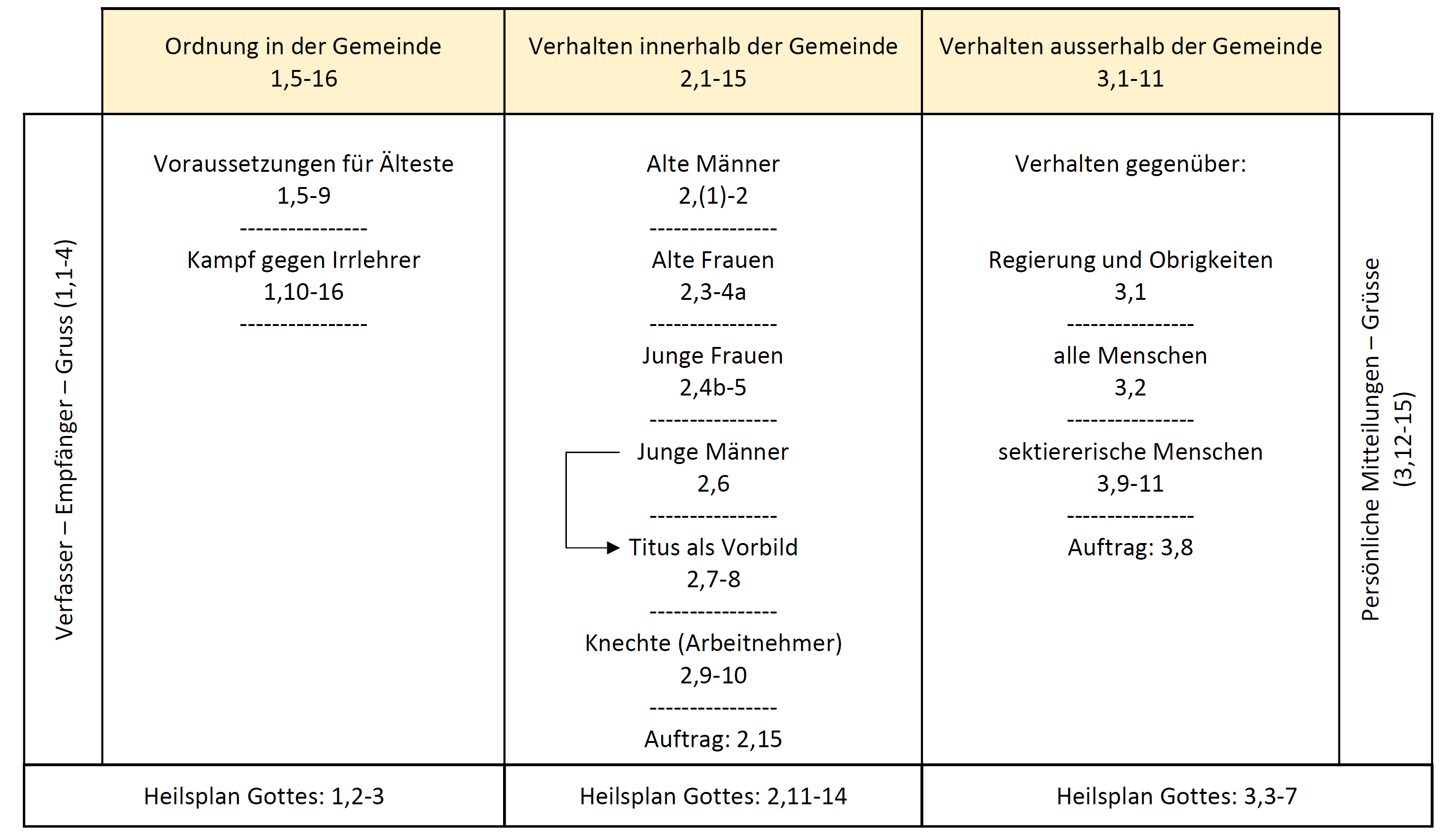 Grundsatz 5
Lebe in der Freundlichkeit und Menschenliebe Gottes! 
Sei gnädig mit den Menschen!
"Erinnere sie, dass sie sich den Regierenden und Obrigkeiten 
unterordnen und gehorsam sind, zu jedem guten Werk bereit; 
2 dass sie niemand verlästern, nicht streitsüchtig sind, sondern 
gütig, indem sie allen Menschen gegenüber alle Sanftmut 
erweisen. 3 Denn auch wir waren einst unverständig, 
ungehorsam, gingen in die Irre, dienten mannigfachen Lüsten 
und Vergnügungen, lebten in Bosheit und Neid, verhasst und 
einander hassend. 4 Als aber die Freundlichkeit und 
Menschenliebe Gottes, unseres Retters, erschien, 
5 da hat er uns — nicht um der Werke der Gerechtig-
keit willen, die wir getan hätten, sondern aufgrund 
seiner Barmherzigkeit errettet." (3,1-5a)
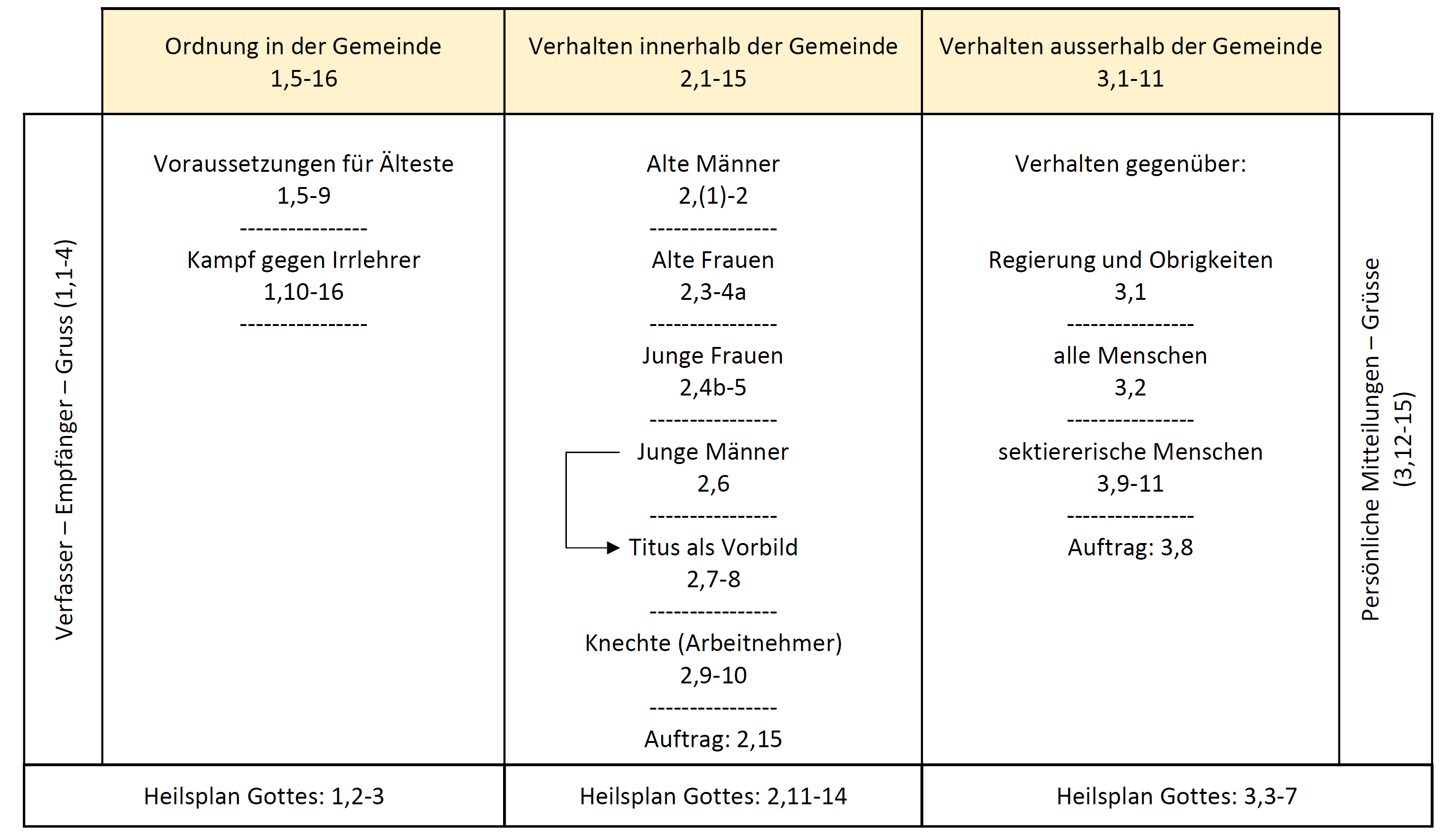 Grundsatz 6
Meide Unnützes und Nichtiges! Weise sektiererische (verkehrte) Menschen ab!
"Die törichten Streitfragen aber und Geschlechtsregister, 
sowie Zwistigkeiten und Auseinandersetzungen über das 
Gesetz meide; denn sie sind unnütz und nichtig. 10 Einen 
sektiererischen Menschen weise nach ein- und zweimaliger 
Zurechtweisung ab, 11 da du weißt, dass ein solcher 
verkehrt ist und sündigt und sich selbst verurteilt hat." (3,9-11)
Lasst uns gemeinsam die Gemeinde des 
Herrn Jesus nach biblischen Grundsätzen
bauen, bis er wiederkommt!
Er ist der Erlöser (Engl. "There is a redeemer" von Keith Green)

Er ist der Erlöser, Jesus, Gottes Sohn;
Gottes Lamm, erwählt zu tragen unserer Sünde Lohn.
 
Chorus
Danke, lieber Vater, du gabst uns deinen Sohn.
Dein Geist gibt uns die Kraft zu dienen, bis er wiederkommt.
 
Jesus, mein Erlöser, höchster aller Namen,
Gottes Lamm, erwählt zu tragen meiner Sünde Lohn.
 
Einst werd ich ihn sehen in der Herrlichkeit.
Meinem König werd ich dienen bis in alle Ewigkeit.
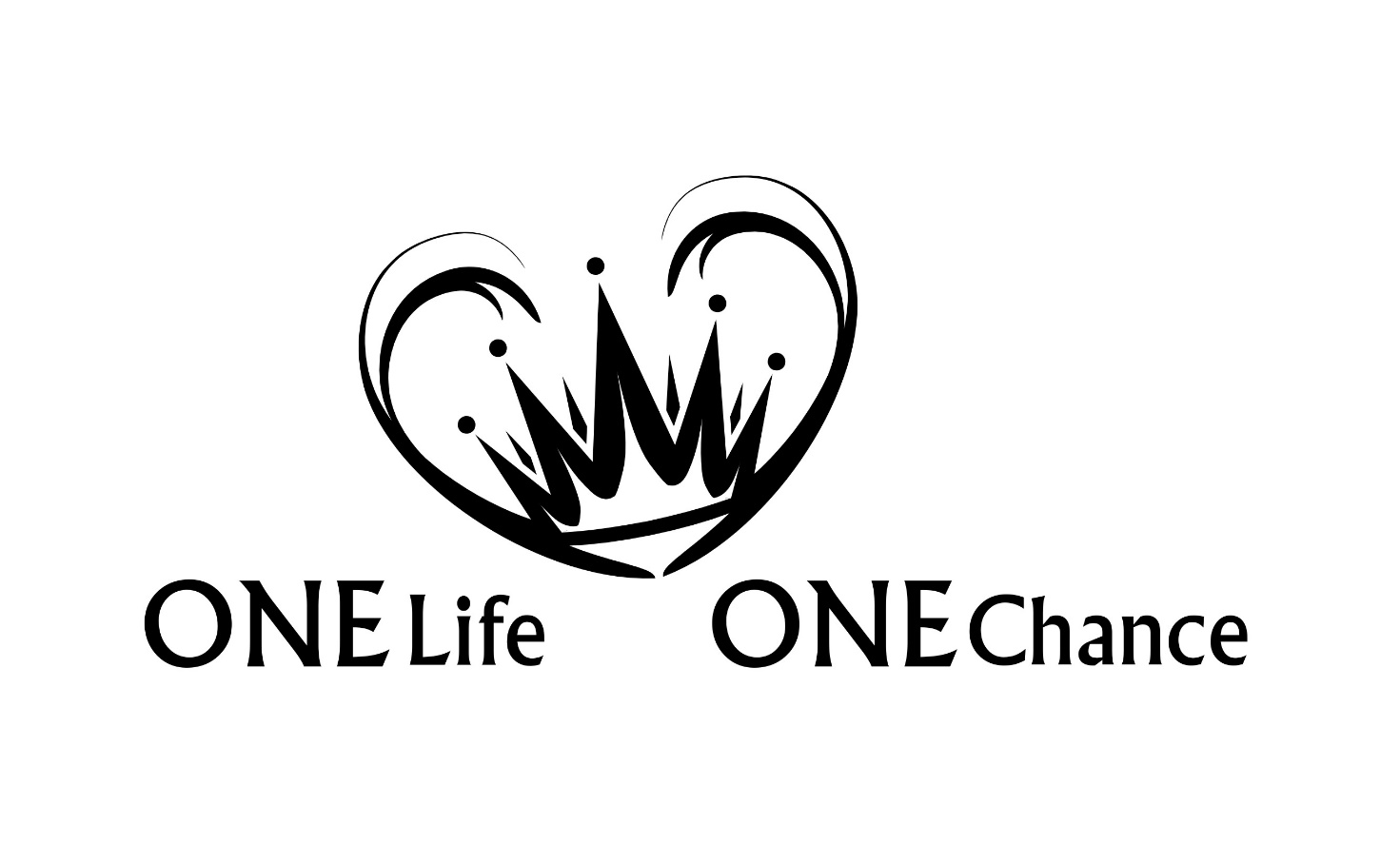 Titus Teil 2